Classical Greece
Mediterranean Society
Geography
Mountainous Topography
Mediterranean Sea
Aegean Sea
Irregular Coastline
Mediterranean Climate
Minoan and Mycenaean Societies
Minoa
Crete, Knossos
Center of commerce
Mycenae
Expansion
Trojan War
Dark Age (1100 BCE – 750 BCE)
Agricultural Problems = Population Pressure
Many leave for colonies
Provide resources
All over med sea (Italian Peninsula)
Homer
Epic Poems – The Odyssey and The Iliad
The Rise of the Polis
THE POLIS
City-States
Autonomous
Ruled by “Tyrants”
Athens and Sparta
Persian Wars (500 – 479 BCE)
Persia as Aggressor
Ionian Rebellion
Battle of Marathon/Battle of Salamis
Sparta
300
Ends in stalemate
Leads to the formation of ALLIANCES
Delian League (Athens)
Peloponnesian League (Sparta)
Golden Age in Greece
The Age of Pericles (460 – 429 BCE)
3 Goals of the Greeks
		1)  Stronger democracy
		2)  Athenian Empire
		3)  The Glory of Athens
Peloponnesian War (431 – 404)
Delian League vs. Peloponnesian League
Sparta wins in the end
Weakens all of Greece (vulnerable)
Greek Politics
No Centralized Imperial State
Poleis = Autonomous Political Units
Colonization
Class Conflict = Representative  Government 
Solon – Reforms gov’t 
DIRECT DEMOCRACY (Athens)
Citizenship
Greek Economy
Large Estate Development
Debt Slavery  Class Conflict
Weak on agriculture 
Olives and Grapes
BASED ON TRADE
Mostly Sea Trade
Land Trade – High Value to Weight Ration
Commercial Organization/Cooperation
Greek Religion
Polytheism
Religious Cults
Festival and Celebration (Dionysus)
Religion  Greek Drama
Comedy
Tragedy
Greek Society
Patriarchal
Gender Roles and Social Class
Collective Identity
Pan-Hellenic Festivals/OLYMPICS
Greek Language/Religion
Large slave class
Powerful aristocracy (land owners)
Architecture and Artwork
1.  Symmetrical buildings – The Parthenon
2.  Columns and Marble
3.  Perspective in art
Parthenon
Parthenon
Doric Columns
Ionic Columns
Corinthian Columns
Science and Math
1.  Medicine:  Hippocrates – the “Father” of modern doctors
2.  Algebra and Geometry – Euclid and Pythagoras
Greek Culture
Comedy/Drama
Euripedes, Sophocles
Sappho – Female literary figure
Greek Philosophy
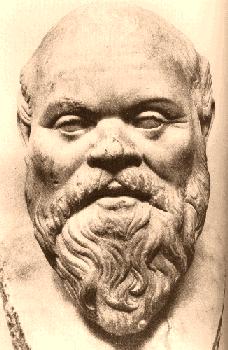 Socrates (470 – 399 BCE)
Father of Philosophy
Socratic Method
“The unexamined life is not worth living”
Plato (430 – 347 BCE)
Philosopher King
The Republic
Theory of Forms or Ideas - Virtue
Aristotle (384 – 322 BCE)
The Mean
“Master of Those Who Know”
Understanding Through Reason
ALEXANDER of MACEDONIA AND THE PROCESS OF HELLENIZATION
Alexander
Alex the Empire Builder
Empire stretched from Egypt to India
90% of the known world
Spread Greek culture
Alexander dies of fever at 33
Empire is divided
Lasts for hundreds of years
Hellenistic Culture
Combined culture of Greece, Persia, Egypt, and India
Cities were filled with artists and architects
Learning is most important – Libraries and Museums
Math, Science, and Astronomy